Raspjevani Regoč
4. Razred OŠ Vladimir Nazor, Čepin
Renata Viviora-Rous
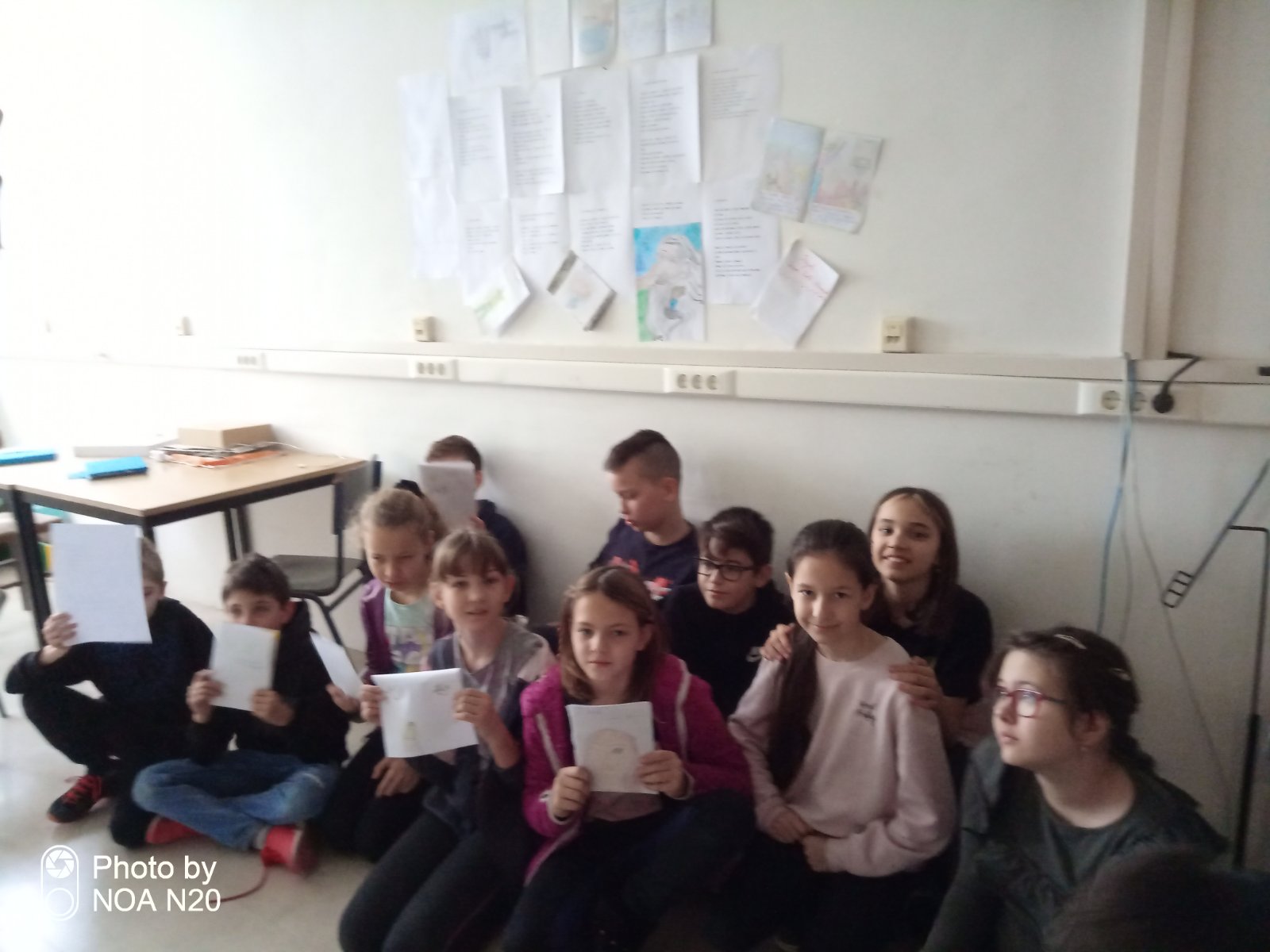 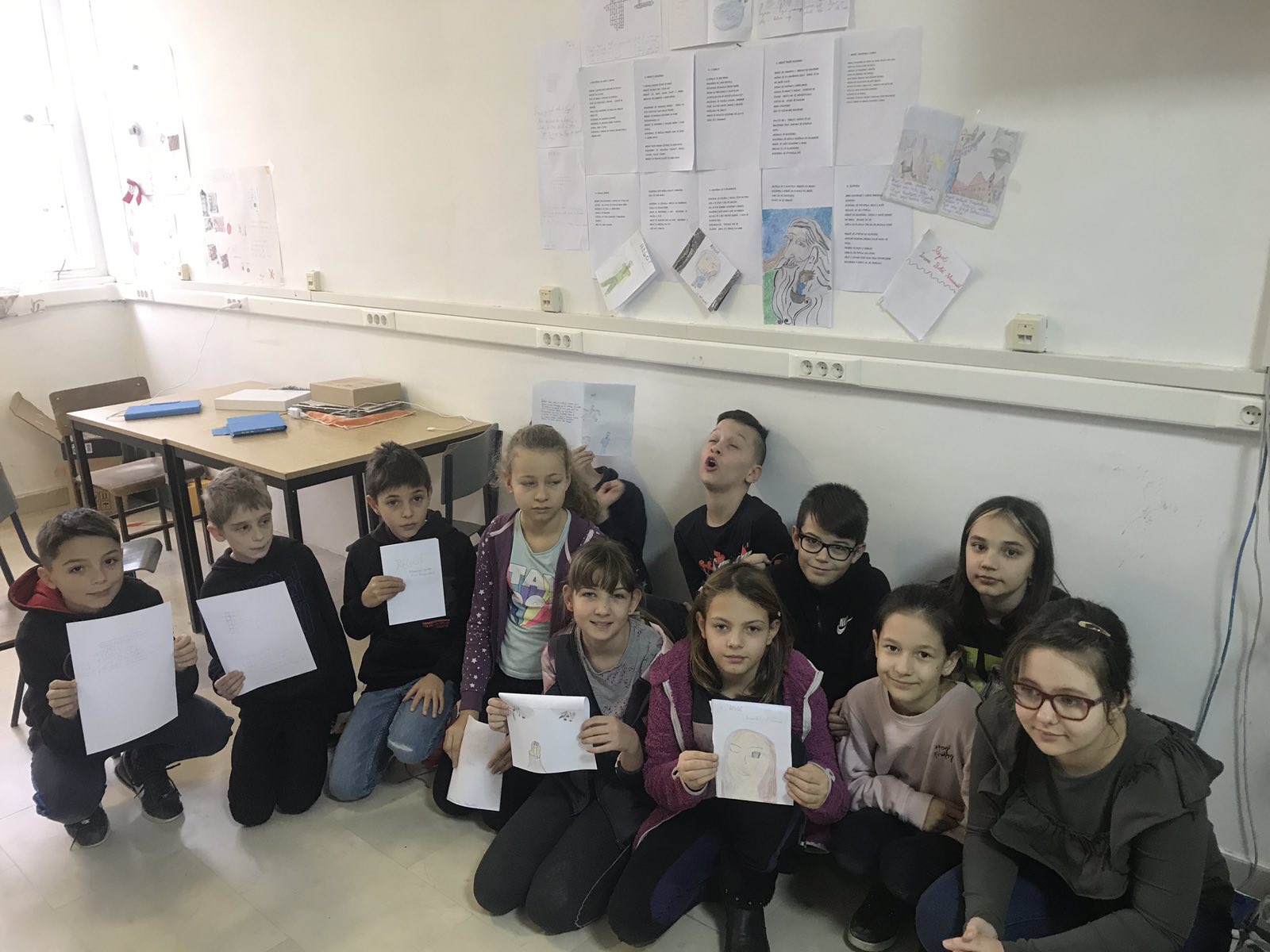 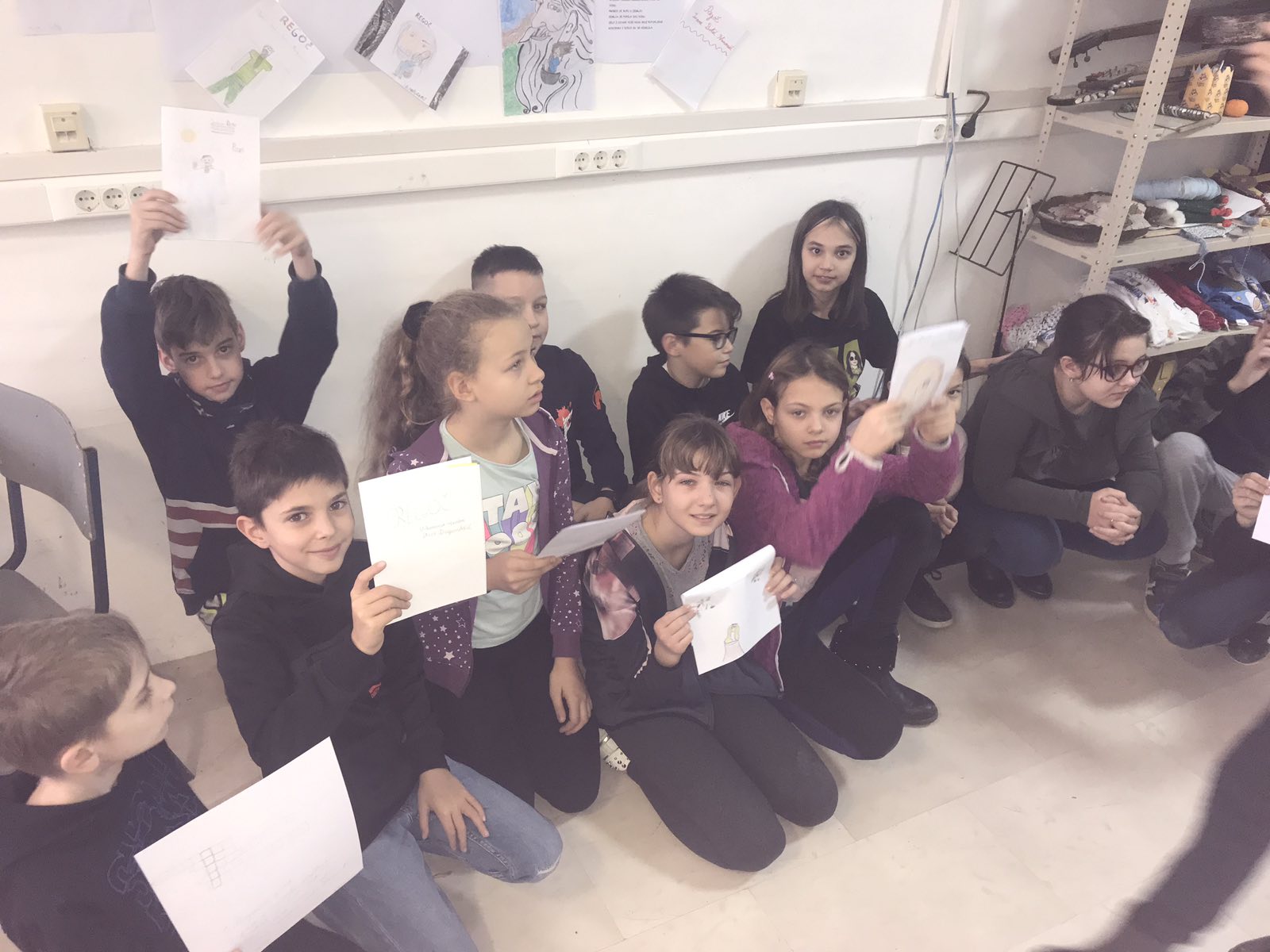 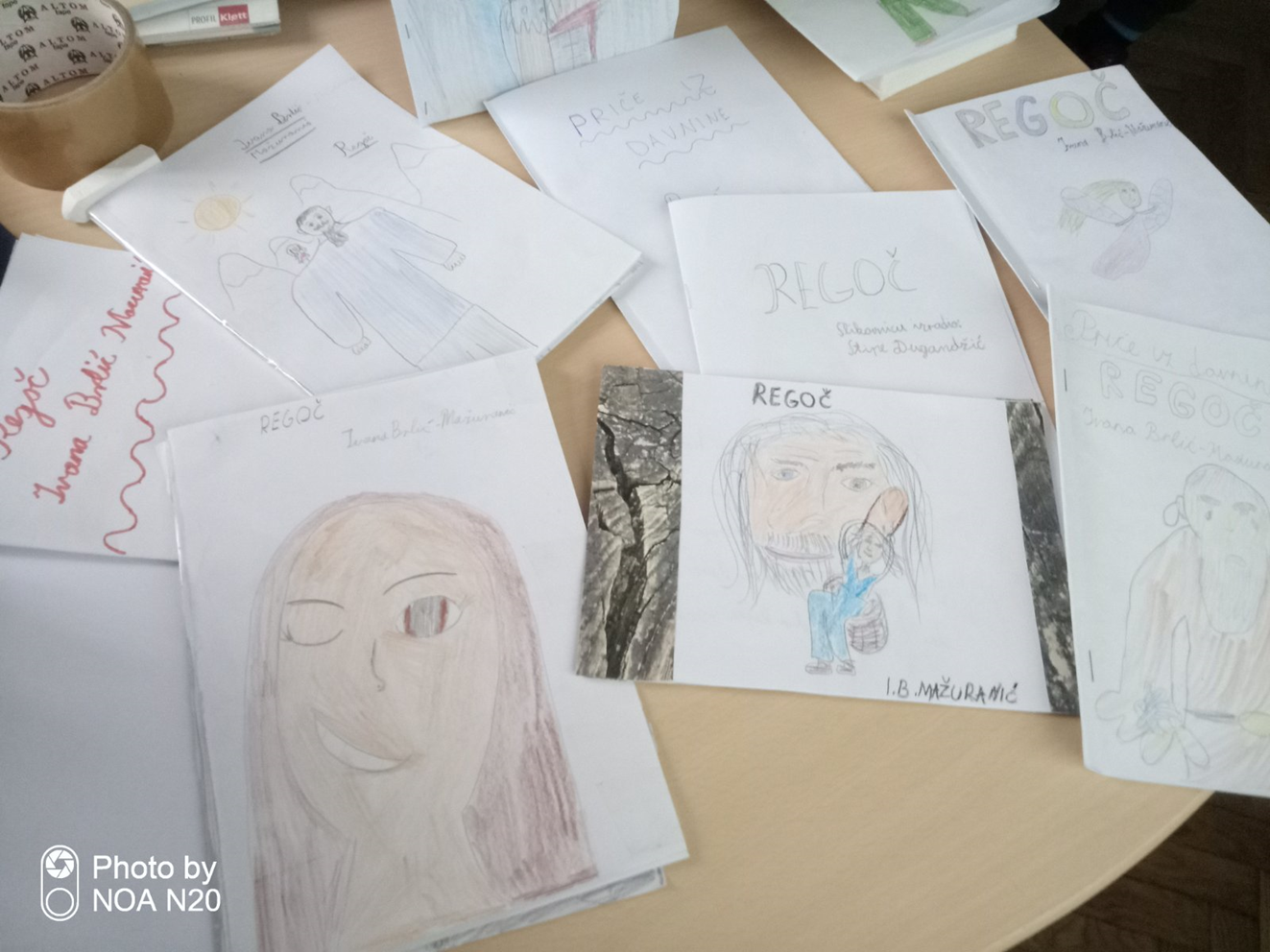 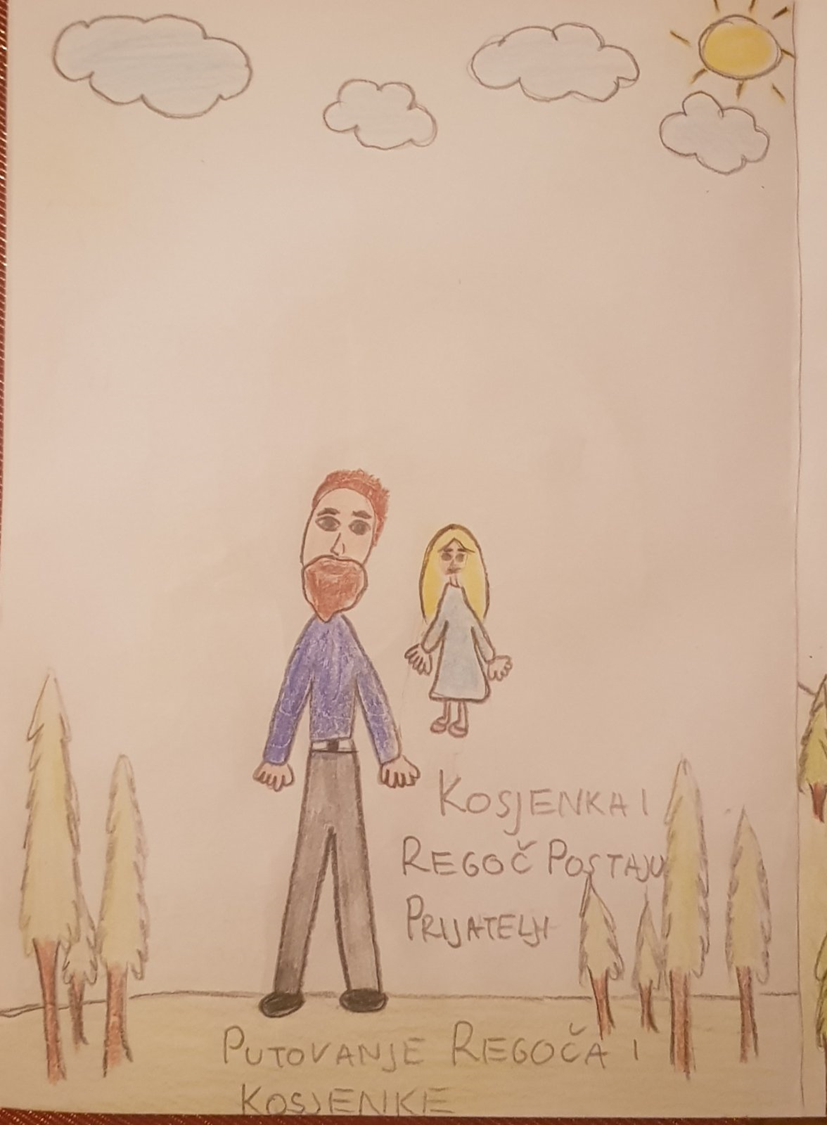 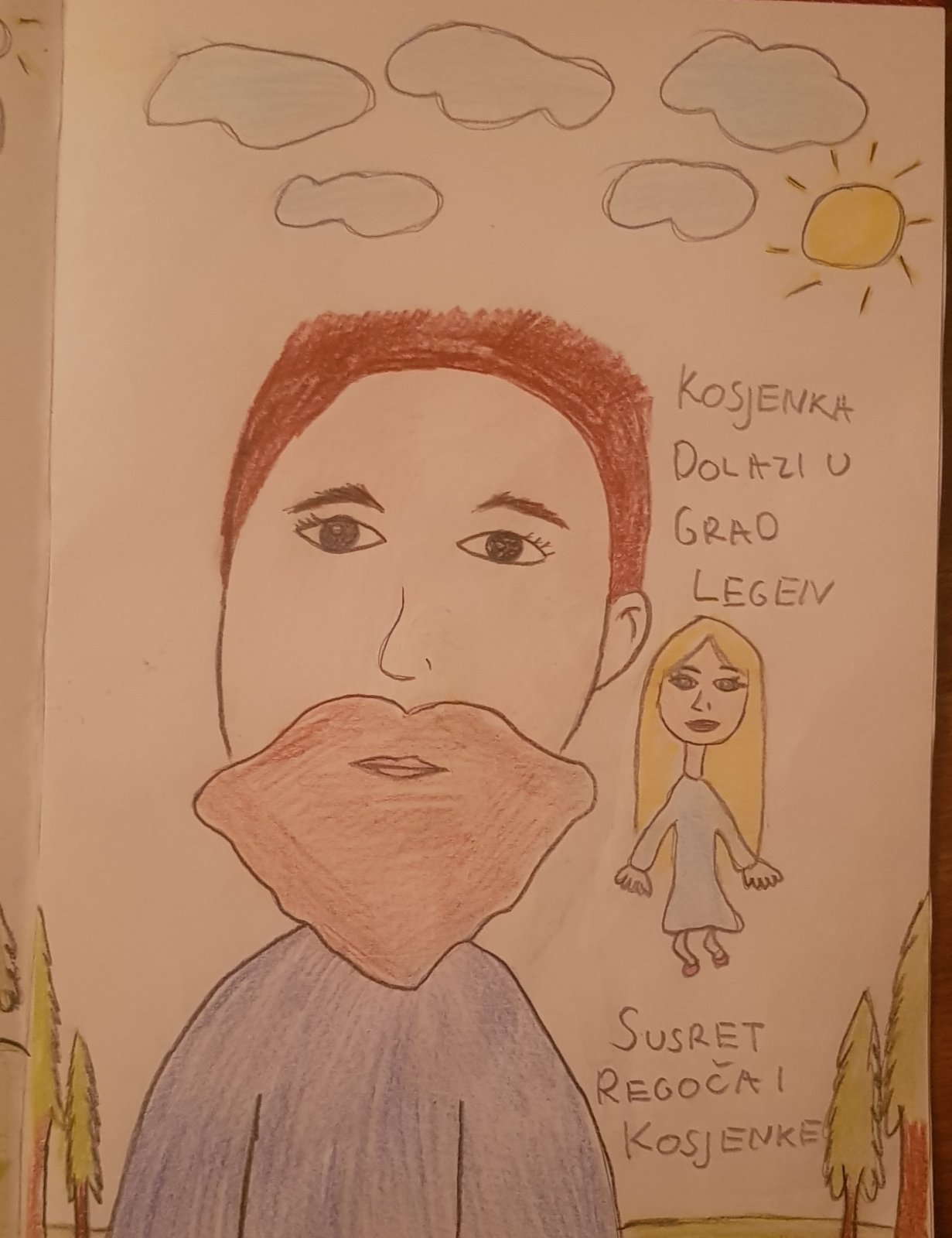 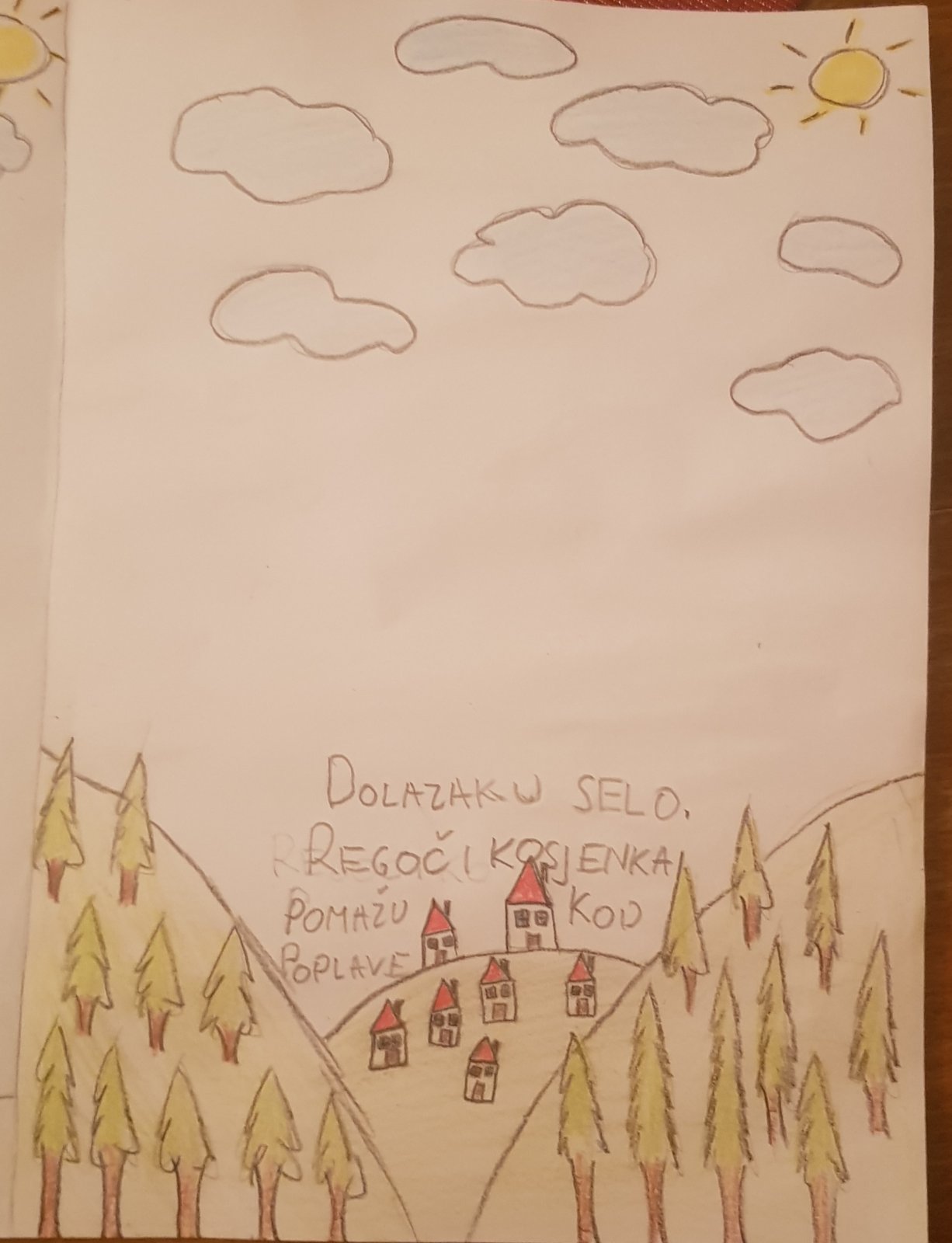 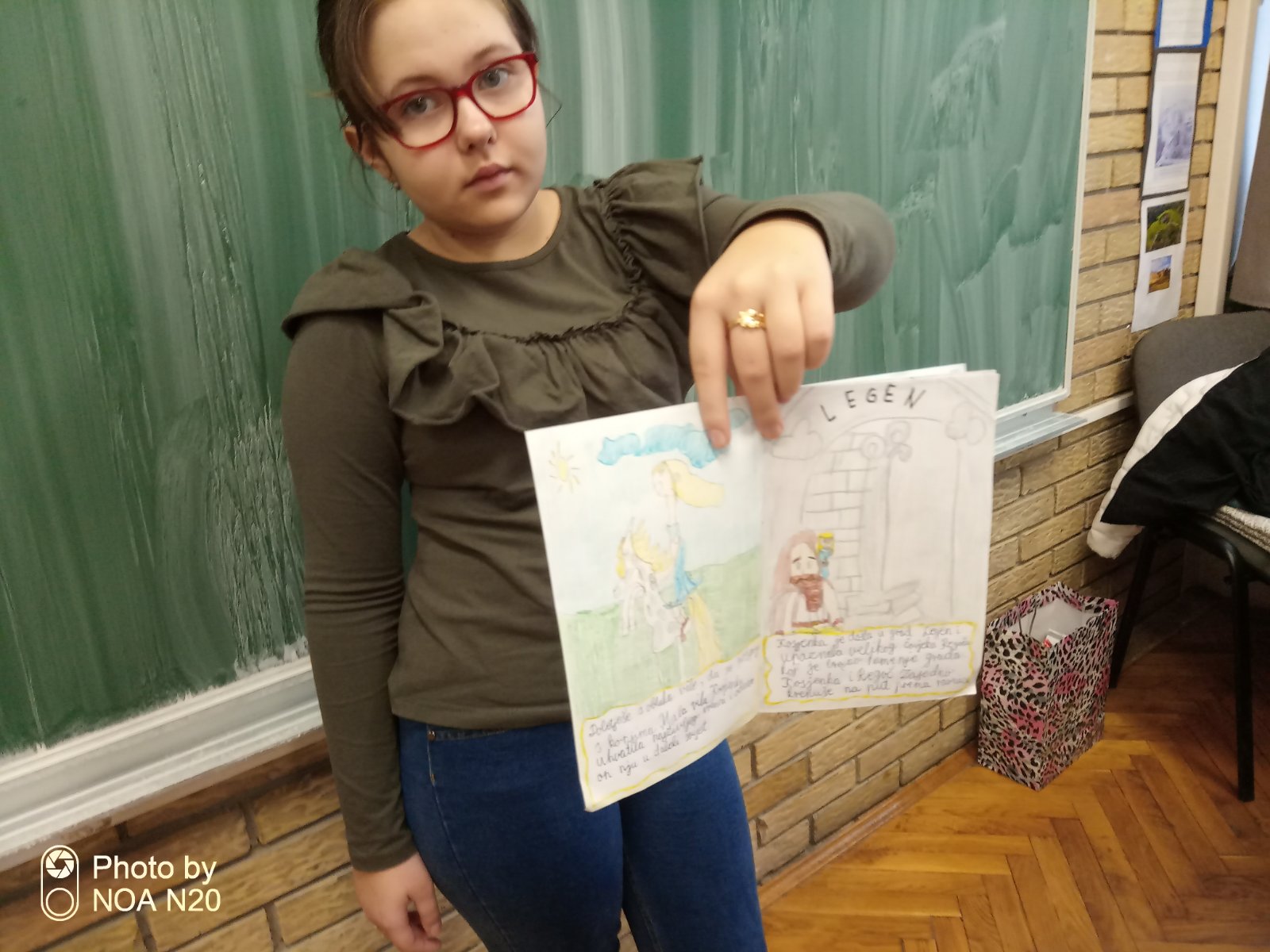 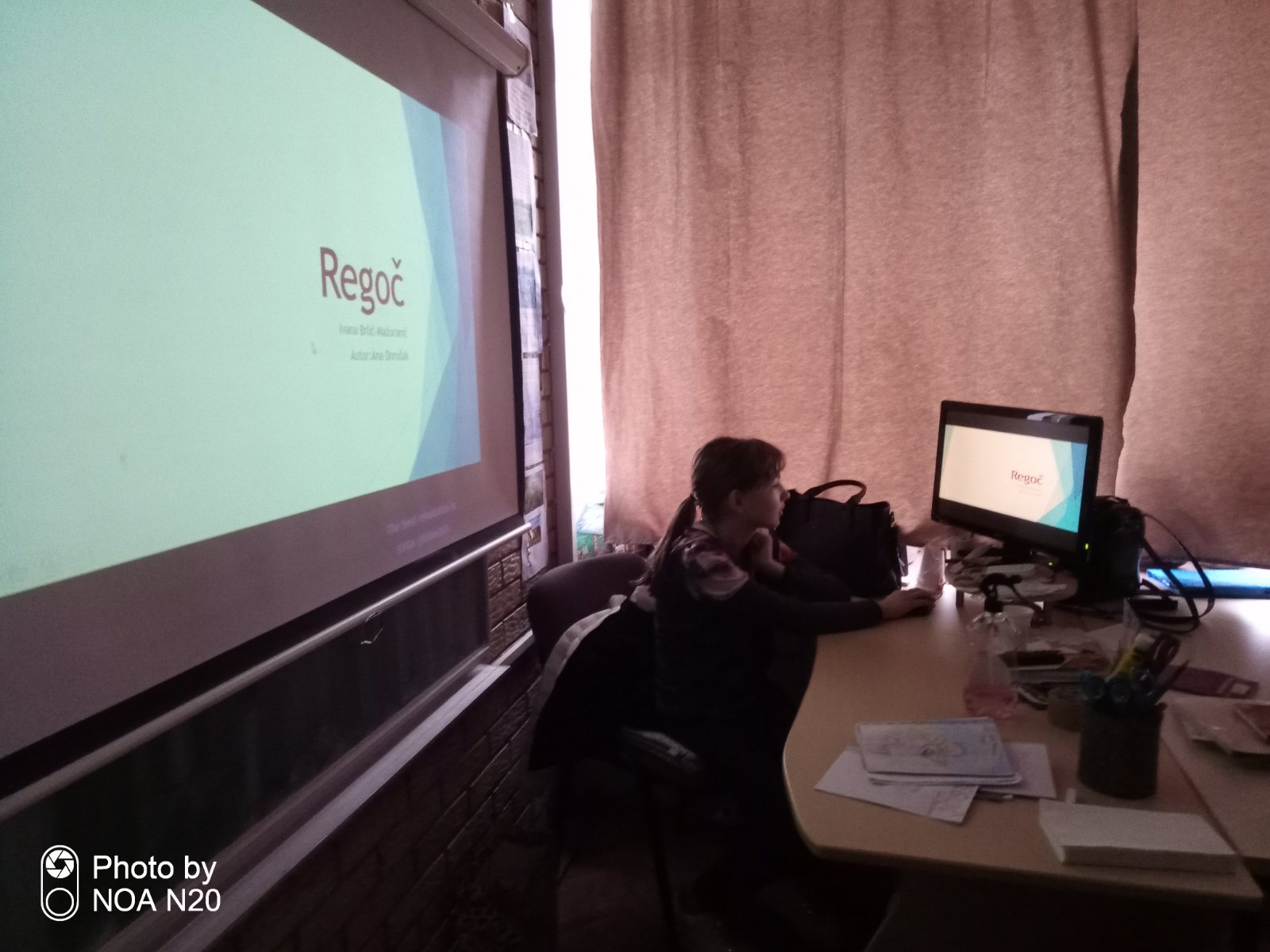 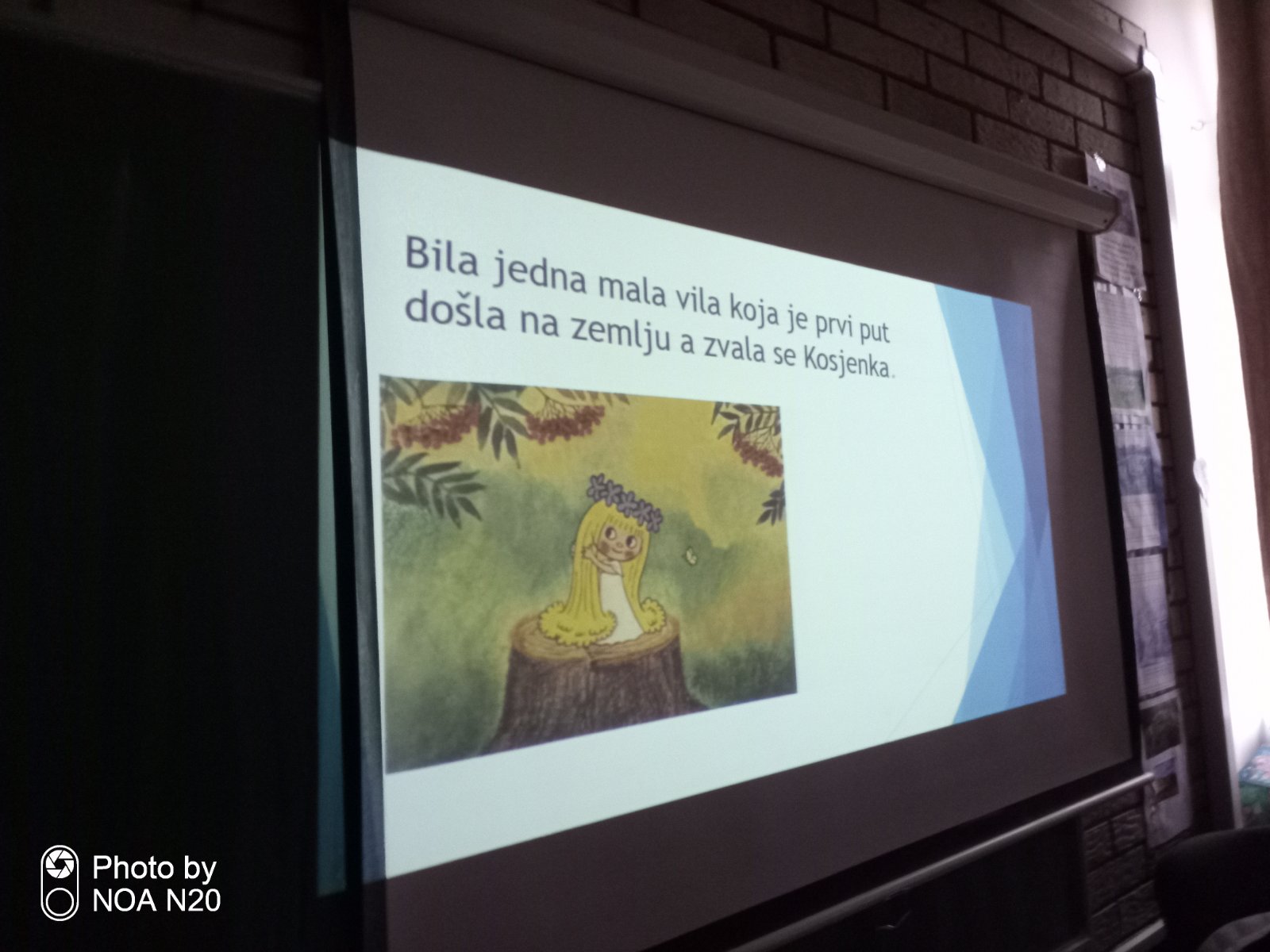